Subsecretaria de Contabilidade Pública 
SUCON
_____________________________
Coordenação-Geral de Normas de Contabilidade Aplicadas à Federação 
CCONF
_____________________________
I SECOFEM
Demonstrações Contábeis Aplicadas ao Setor PúblicoDCASP
Março/2015
Conteúdo
Aspectos gerais
Balanço Orçamentário
Balanço Financeiro
Balanço Patrimonial
Demonstração das Variações Patrimoniais
Demonstração dos Fluxos de Caixa
Demonstração das Mutações no Patrimônio Líquido
Notas Explicativas às DCASP
Consolidação das Demonstrações Contábeis
Leitura Básica
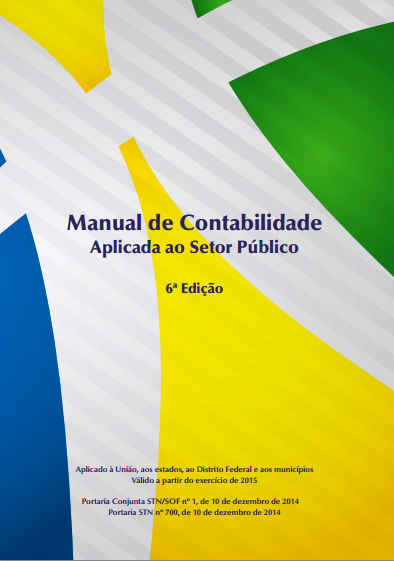 MANUAL DE CONTABILIDADE APLICADA AO SETOR PÚBLICO – MCASP 6ª EDIÇÃO
(Válido a partir do exercício de 2015)
PARTE V – Demonstrações Contábeis Aplicadas ao Setor Público

Disponível em www.tesouro.gov.br/mcasp
Pré- requisito recomendável:
Noções básicas de contabilidade
Leitura Básica
INSTRUÇÕES DE PROCEDIMENTOS CONTÁBEIS
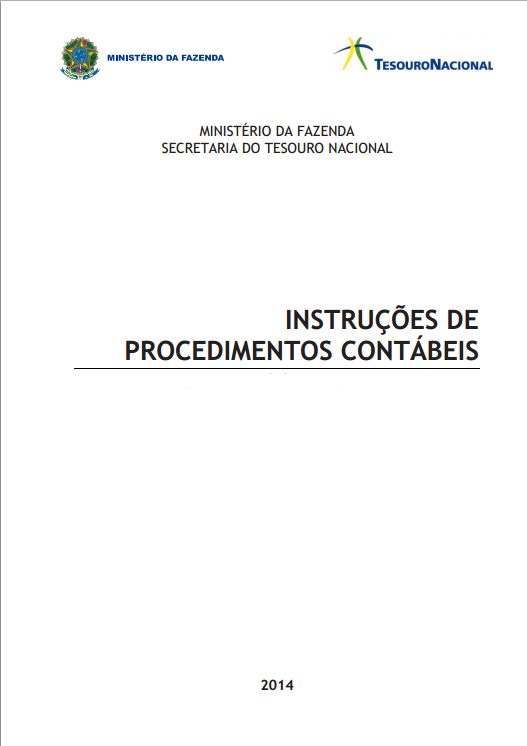 IPC 04 – 	Metodologia para Elaboração do Balanço Patrimonial
IPC 05 – 	Metodologia para Elaboração da Demonstração das Variações Patrimoniais
IPC 06 – 	Metodologia para Elaboração do Balanço Financeiro
IPC 07 – 	Metodologia para Elaboração do Balanço Orçamentário
IPC 08 – 	Metodologia para Elaboração da Demonstração dos Fluxos de Caixa

Disponível em 
www.tesouro.fazenda.gov.br/publicacoes-e-orientacoes
Conteúdo
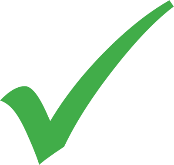 Aspectos gerais
Balanço Orçamentário
Balanço Financeiro
Balanço Patrimonial
Demonstração das Variações Patrimoniais
Demonstração dos Fluxos de Caixa
Demonstração das Mutações no Patrimônio Líquido
Notas Explicativas às DCASP
Consolidação das Demonstrações Contábeis
Atribuições
x
Organização e publicação do balanço consolidado das contas da União, Estados, Municípios e Distrito Federal.
(Art. 111 da Lei nº 4.320/1964)
Conselho Técnico de Economia e Finanças do Ministério da Fazenda
(extinto)
x
Atualização dos anexos que integram a presente lei.
(Art. 113 da Lei nº 4.320/1964)
Edição de normas gerais para consolidação das contas públicas.
(§2º do art. 50 da LC nº 101/2000)
Secretaria do Tesouro Nacional do Ministério da Fazenda
Promoção da consolidação nacional e por esfera de governo, das contas dos entes da Federação.
(Art. 51 da LC nº 101/2000)
Demonstrações Contábeis Aplicadas ao Setor Público
Demonstrações Contábeis Aplicadas ao Setor Público (DCASP)
aprovadas pela Parte V do MCASP 6ª edição
(Art. 1º, III da Portaria nº 700, de 10 de dezembro 2014)
Balanço Orçamentário (BO)
Demonstração das Variações Patrimoniais (DVP)
Balanço Financeiro (BF)
Demonstração dos Fluxos de Caixa (DFC)
Balanço Patrimonial (BP)
Demonstração da Mutação no Patrimônio Líquido (DMPL)
Cronograma de Implantação das DCASP
2014
2015
2016
BO
BO
Consolidação Nacional  com novo padrão de DCASP
BF
BF
BP
BP
DVP
DVP
DFC
Adoção obrigatória até 
o final de 2014
(Portaria STN nº 634/2013)
DMPL
Observância obrigatória a
partir do exercício de 2015
(Portaria STN nº 733/2014)
Conteúdo
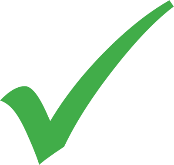 Aspectos gerais
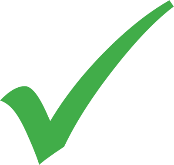 Balanço Orçamentário
Balanço Financeiro
Balanço Patrimonial
Demonstração das Variações Patrimoniais
Demonstração dos Fluxos de Caixa
Demonstração das Mutações no Patrimônio Líquido
Notas Explicativas às DCASP
Consolidação das Demonstrações Contábeis
Definição do Balanço Orçamentário segundo a Lei nº 4.320/1964 e a NBC T 16.6
Art. 102 Lei nº 4.320/1964
NBC T 16.6 
(Resolução CFC nº 1.133/2008)
O Balanço Orçamentário demonstrará as receitas e despesas previstas em confronto com as realizadas.
20. O Balanço Orçamentário evidencia as receitas e as despesas orçamentárias, detalhadas em níveis relevantes de análise, confrontando o orçamento inicial e as suas alterações com a execução, demonstrando o resultado orçamentário.
(Alterado pela Resolução CFC nº 1.268/2009)
Pertencem ao exercício financeiro:
I - as receitas nele arrecadadas;
II - as despesas nele legalmente empenhadas.
(Art. 35 da Lei nº 4.320/1964)
22. O Balanço Orçamentário é estruturado de forma a evidenciar a integração entre o planejamento e a execução orçamentária.
Estrutura do Balanço Orçamentário segundo a Lei nº 4.320/1964
1º Nível
2º Nível
Estrutura do Balanço Orçamentário segundo o MCASP
São recursos incluídos na LOA para demonstrar o equilíbrio do orçamento, mas não podem ser classificados como superávit financeiro para fins de elaboração da LOA, nem são passíveis de execução. 
Exemplo: Recursos de RPPS.
Mudança 1: Linha específica para Recursos Arrecadados em Exercícios Anteriores.
Mudança 2: Linhas específicas de Refinanciamento de dívida.
Mudança 3: Linhas específicas de Saldos de exercícios anteriores.
Estrutura do Balanço Orçamentário segundo o MCASP
Mudança 4: A despesa orçamentária passa a ser demonstrada por empenho, liquidação e pagamento.
Reserva de Contingência é a destinação de parte das receitas orçamentárias para o atendimento de passivos contingentes e outros riscos.
Mudança 5: Linhas específicas para Reserva de Contingência e Reserva do RPPS.
Reserva do RPPS é a destinação de parte das receitas orçamentárias do RPPS para o pagamento de aposentadorias e pensões futuras.
Mudança 6: Linhas específicas para Amortização da dívida / Refinanciamento.
Anexos do Balanço Orçamentário
!
Informar também os RPNP que tenham sido liquidados em exercício anterior.
Os entes que não conseguirem fazer o controle dos RPNP liquidados poderão, ao final do exercício, transferir seus saldos para RPP.
Conteúdo
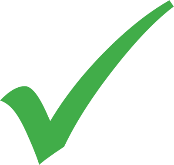 Aspectos gerais
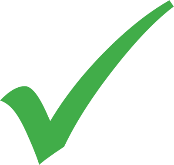 Balanço Orçamentário
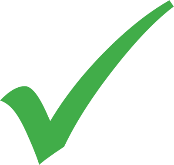 Balanço Financeiro
Balanço Patrimonial
Demonstração das Variações Patrimoniais
Demonstração dos Fluxos de Caixa
Demonstração das Mutações no Patrimônio Líquido
Notas Explicativas às DCASP
Consolidação das Demonstrações Contábeis
Definição do Balanço Financeiro segundo a Lei nº 4.320/1964 e a NBC T 16.6
!
Art. 103 Lei nº 4.320/1964
NBC T 16.6 
(Resolução CFC nº 1.133/2008)
23. O Balanço Financeiro evidencia as receitas e despesas orçamentárias, bem como os ingressos e dispêndios extraorçamentários, conjugados com os saldos de caixa do exercício anterior e os que se transferem para o início do exercício seguinte.
(Alterado pela Resolução CFC nº 1.268/2009)
O Balanço Financeiro demonstrará a receita e a despesa orçamentárias bem como os recebimentos e os pagamentos de natureza extraorçamentária, conjugados com os saldos em espécie provenientes do exercício anterior, e os que se transferem para o exercício seguinte.
A principal mudança é que os ingressos e os dispêndios passam a ser demonstrados por destinação de recursos.
Estrutura do Balanço Financeiro segundo a Lei nº 4.320/1964
Estrutura do Balanço Financeiro segundo o MCASP
!
A classificação por Fonte não é padronizada. Cabe a cada ente adaptá-lo à classificação por ele adotada.
Caso o ente resolva agrupar algumas vinculações, devem ser divulgados os critérios para o agrupamento por meio de notas explicativas
Estrutura do Balanço Financeiro segundo o MCASP
!
A classificação por Fonte não é padronizada. Cabe a cada ente adaptá-lo à classificação por ele adotada.
Caso o ente resolva agrupar algumas vinculações, devem ser divulgados os critérios para o agrupamento por meio de notas explicativas
Conteúdo
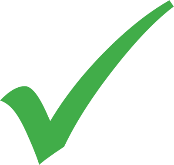 Aspectos gerais
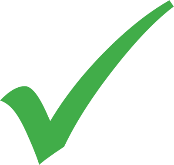 Balanço Orçamentário
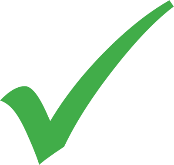 Balanço Financeiro
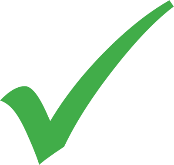 Balanço Patrimonial
Demonstração das Variações Patrimoniais
Demonstração dos Fluxos de Caixa
Demonstração das Mutações no Patrimônio Líquido
Notas Explicativas às DCASP
Consolidação das Demonstrações Contábeis
Definição do Balanço Patrimonial segundo a Lei nº 4.320/64
!
O SUPERÁVIT FINANCEIRO É CALCULADO NO BALANÇO PATRIMONIAL.
Passivo Financeiro
Ativo Financeiro
créditos e valores realizáveis INDEPENDENTEMENTE de autorização orçamentária e os valores numerários
dívidas fundadas 
e outras cujo pagamento 
INDEPENDA de autorização orçamentária
Ativo Permanente
Passivo Permanente
bens, créditos e valores, 
cuja mobilização ou alienação 
DEPENDA de autorização legislativa
dívidas fundadas e outras que 
DEPENDAM de autorização legislativa 
para amortização ou resgate
Estrutura do Balanço Patrimonial segundo a Lei nº 4.320/1964
Definição do Balanço Patrimonial segundo a NBC T 16.6
!
A classificação dos elementos patrimoniais considera a segregação em “circulante” e “não circulante”, com base em seus atributos de conversibilidade e exigibilidade.
Disponíveis para realização imediata
OU
Ativo Circulante
Expectativa de realização até doze meses após a data das demonstrações contábeis
Ativo
Ativo não Circulante
Os demais ativos não classificados como circulantes
Valores exigíveis até doze meses após a data das demonstrações contábeis
Passivo Circulante
Passivo
Passivo não Circulante
Os demais passivos não classificados como circulantes
Estrutura do Balanço Patrimonial segundo o MCASP
Grau decrescente de conversibilidade
continua...
Estrutura do Balanço Patrimonial segundo o MCASP
Grau decrescente de exigibilidade
Anexos do Balanço Patrimonial
!
O saldo da conta 
Créditos Empenhados em Liquidação (Classe 6) não é utilizado para elaboração deste Quadro porque seu valor já estará refletido no Passivo patrimonial com atributo “F” (Classe 2). 

Assim, evita-se duplicidade.
Anexos do Balanço Patrimonial
!
!
Somente devem ser considerados os atos potenciais do ativo e do passivo a executar.
A classificação por Fonte não é padronizada. Cabe a cada ente adaptá-lo à classificação por ele adotada.
Diferença entre as estruturas da Lei nº 4.320/1964 e da NBC T 16.6
Exemplo: Suponha a seguinte situação inicial no encerramento do exercício.
Diferença entre as estruturas da Lei nº 4.320/1964 e da NBC T 16.6
Evento 1: foi empenhado $100 referente a serviços que não foram prestados no exercício.
Diferença entre as estruturas da Lei nº 4.320/1964 e da NBC T 16.6
Evento 2: foi empenhado e liquidado $70 referente a serviços prestados no exercício.
Diferença entre as estruturas da Lei nº 4.320/1964 e da NBC T 16.6
Evento 3: foi empenhado $50 referente a serviços prestados no exercício, mas não liquidados.
Conteúdo
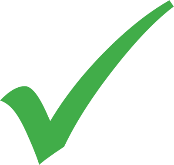 Aspectos gerais
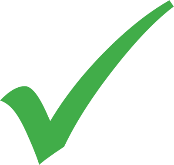 Balanço Orçamentário
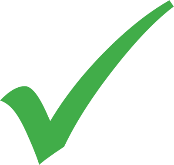 Balanço Financeiro
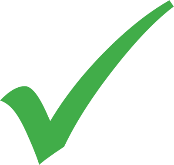 Balanço Patrimonial
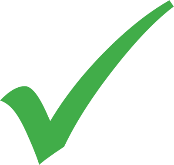 Demonstração das Variações Patrimoniais
Demonstração dos Fluxos de Caixa
Demonstração das Mutações no Patrimônio Líquido
Notas Explicativas às DCASP
Consolidação das Demonstrações Contábeis
Definição da DVP segundo a Lei nº 4.320/1964
A Demonstração das Variações Patrimoniais evidenciará as alterações verificadas no patrimônio, resultantes ou independentes da execução orçamentária, e indicará o resultado patrimonial do exercício.
Este modelo separa as variações em resultantes e independentes da execução orçamentária.
Definição da DVP segundo a NBC T 16.6
A Demonstração das Variações Patrimoniais evidencia as 
variações verificadas no patrimônio e indica o resultado patrimonial do exercício.
O resultado patrimonial do período é apurado pelo confronto entre as VPAs e as VPDs.
Qualitativas
São decorrentes de transações no setor público que alteram a composição dos elementos patrimoniais sem afetar o patrimônio líquido.
Quantitativas
São decorrentes de transações no setor público que aumentam ou diminuem o patrimônio líquido.
Variações Patrimoniais Aumentativas (VPA)
Aumentam o patrimônio líquido
Variações Patrimoniais Diminutivas (VPD)
Diminuem o patrimônio líquido
Estrutura da Demonstração das Variações Patrimoniais segundo o MCASP
!
O Quadro de Variações Patrimoniais Qualitativas é considerado facultativo para fins de consolidação.
Os valores registrados em VPAs e VPDs são encerrados ao final do exercício, representando o resultado patrimonial levado para a conta de patrimônio líquido do BP.
Conteúdo
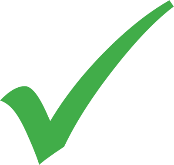 Aspectos gerais
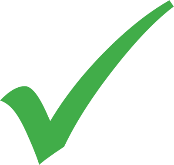 Balanço Orçamentário
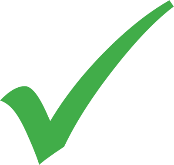 Balanço Financeiro
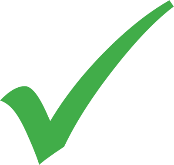 Balanço Patrimonial
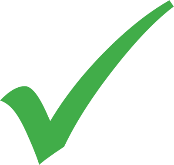 Demonstração das Variações Patrimoniais
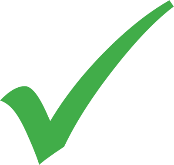 Demonstração dos Fluxos de Caixa
Demonstração das Mutações no Patrimônio Líquido
Notas Explicativas às DCASP
Consolidação das Demonstrações Contábeis
Definição da Demonstração dos Fluxos de Caixa
As fontes de geração dos fluxos de entrada de caixa
Identifica
Os itens de consumo de caixa durante o período das demonstrações contábeis
O saldo do caixa na data das demonstrações contábeis
DEMONSTRAÇÃO DOS 
FLUXOS DE CAIXA (DFC)
A análise da capacidade de a entidade gerar caixa e equivalentes de caixa e da utilização de 
recursos próprios e de terceiros em suas atividades.
Permite
Estrutura da Demonstração dos Fluxos de Caixasegundo o MCASP
Compreende os ingressos e os desembolsos relacionados com a ação pública.
Inclui os recursos relacionados à aquisição e à alienação de ativo não circulante, adiantamentos ou amortização de empréstimos concedidos.
Inclui os recursos relacionados à captação e à amortização de empréstimos e financiamentos.
Os saldos inicial e final de Caixa e Equivalentes de caixa devem ser iguais aos saldos do Balanço Patrimonial.
Conteúdo
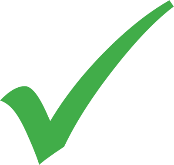 Aspectos gerais
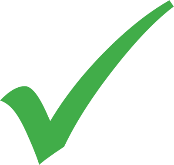 Balanço Orçamentário
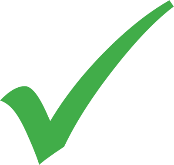 Balanço Financeiro
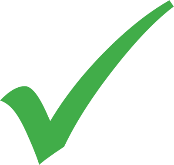 Balanço Patrimonial
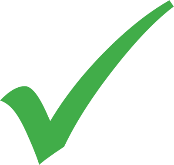 Demonstração das Variações Patrimoniais
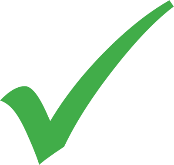 Demonstração dos Fluxos de Caixa
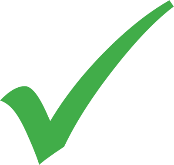 Demonstração das Mutações no Patrimônio Líquido
Notas Explicativas às DCASP
Consolidação das Demonstrações Contábeis
Definição da Demonstração das Mutações no Patrimônio Líquido
A Demonstração das Mutações no Patrimônio Líquido (DMPL) demonstrará a evolução do patrimônio líquido da entidade.
Exemplos
ajustes de exercícios anteriores;
transações de capital com os sócios (aumento de capital, ações em tesouraria e juros sobre capital próprio);
superávit ou déficit patrimonial;
destinação do resultado (transferências para reservas e distribuição de dividendos); e
outras mutações do patrimônio líquido.
Obrigatória para as empresas estatais dependentes sob a forma de sociedades anônimas.
Facultativa para os demais órgãos e entidades dos entes da Federação.
Estrutura da Demonstração das Mutações no Patrimônio Líquido segundo o MCASP
Contas do grupo 2.3
(Patrimônio Líquido)
Especificação das mutações do Patrimônio Líquido
Conteúdo
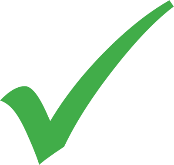 Aspectos gerais
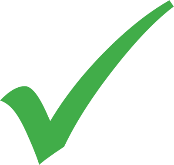 Balanço Orçamentário
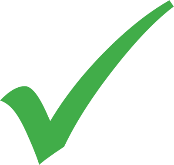 Balanço Financeiro
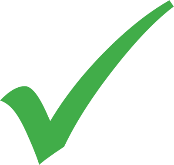 Balanço Patrimonial
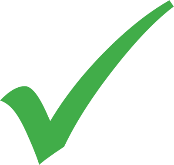 Demonstração das Variações Patrimoniais
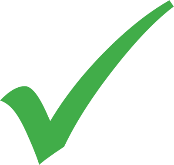 Demonstração dos Fluxos de Caixa
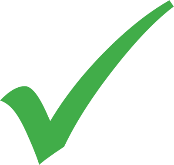 Demonstração das Mutações no Patrimônio Líquido
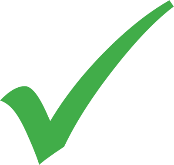 Notas Explicativas às DCASP
Consolidação das Demonstrações Contábeis
Definição de Notas Explicativas
NOTAS 
	EXPLICATIVAS
São informações adicionais às apresentadas nos quadros das DCASP. São consideradas parte integrante das demonstrações.
Seu objetivo é facilitar a compreensão das demonstrações contábeis a seus diversos usuários.
Englobam informações de qualquer natureza exigidas pela lei, pelas normas contábeis e outras informações relevantes não suficientemente evidenciadas ou que não constam nas demonstrações.
Estrutura de Notas Explicativas
Natureza jurídica da entidade.
Domicílio da entidade. 
Natureza das operações e principais atividades da entidade. 
Declaração de conformidade com a legislação e com as normas de contabilidade aplicáveis.
Informações Gerais
Bases de mensuração utilizadas
Novas normas e políticas contábeis alteradas.
Julgamentos pela aplicação das políticas contábeis.
Resumo das políticas contábeis significativas
Apresentação dos itens nas demonstrações contábeis pela ordem em que cada demonstração e cada rubrica sejam apresentadas.
Informações de suporte e detalhamento
Passivos contingentes e compromissos contratuais não reconhecidos;
Objetivos e políticas de gestão do risco financeiro da entidade;
Pressupostos das estimativas;
Reconhecimento de inconformidades;
Ajustes decorrentes de omissões e erros de registro.
Outras informações relevantes
Exemplos de Notas Explicativas
Balanço Orçamentário
- O detalhamento das receitas e despesas intraorçamentárias, quando relevante.
- A utilização do superávit financeiro e da reabertura de créditos especiais e extraordinários.
Demonstração das Variações Patrimoniais
- O detalhamento das Variações Patrimoniais Qualitativas.
- Baixas de investimento.
- Constituição ou reversão de provisões.
Balanço Financeiro
- Ajustes relacionados às retenções.
- O detalhamento das deduções da receita orçamentária por fonte/destinação de recursos.
Demonstração dos Fluxos de Caixa
- As transações que não envolvem o uso de caixa, como aquisições financiadas.
- Os saldos de caixa mantidos pelo ente, mas que não estejam disponíveis para uso imediato.
Balanço Patrimonial
- Detalhamento das contas em função da dimensão e da natureza dos valores envolvidos nos ativos e passivos.
- As políticas de depreciação, amortização e exaustão.
Demonstração das Mutações no PL
- Alterações na composição do Capital Social, quando relevante.
- Destinação dos resultados.
- Constituição e reversão de reservas.
Conteúdo
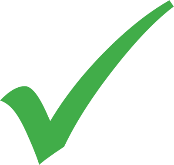 Aspectos gerais
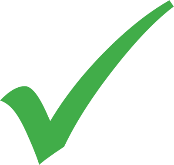 Balanço Orçamentário
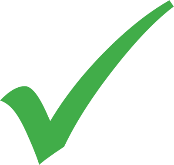 Balanço Financeiro
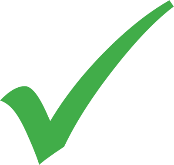 Balanço Patrimonial
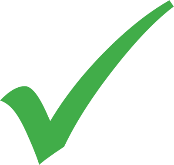 Demonstração das Variações Patrimoniais
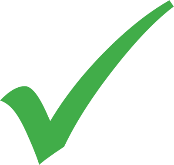 Demonstração dos Fluxos de Caixa
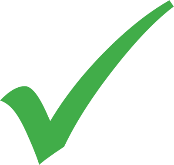 Demonstração das Mutações no Patrimônio Líquido
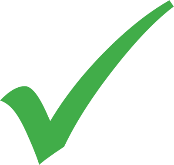 Notas Explicativas às DCASP
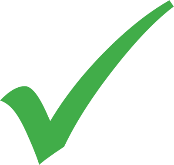 Consolidação das Demonstrações Contábeis
Conceito de consolidação
O que é a consolidação?
O processo que ocorre pela soma ou pela agregação de saldos ou grupos de contas, excluídas as transações entre entidades incluídas na consolidação, formando uma unidade contábil consolidada (NBC T 16.7)
Por que consolidar?
A consolidação das demonstrações contábeis objetiva o conhecimento e a disponibilização de macroagregados do setor público, a visão global do resultado e a instrumentalização do controle social (NBC T 16.7)
O que consolidar?
Para fins de elaboração das demonstrações contábeis consolidadas, devem ser excluídos os seguintes itens, por exemplo: 
	a. as participações nas empresas estatais dependentes; 
	b. as transações e saldos recíprocos entre as entidades; e 
	c. as parcelas dos resultados do exercício, do lucro / prejuízo acumulado e do custo dos ativos que corresponderem a resultados ainda não realizados.
Consolidação das contas – 5º nível do PCASP
!
Segregar os valores das transações que serão incluídas ou excluídas na consolidação.
Identificar os saldos recíprocos.
CONSOLIDAÇÃO DAS CONTAS PÚBLICAS
Necessidade
Solução
Utilização do 5º nível (Subtítulo) 
das classes 1, 2, 3 e 4 do PCASP 
(contas de natureza patrimonial):
x . x . x . x . X . xx . xx
1 CONSOLIDAÇÃO
O PCASP restringiu o detalhamento do 5º nível às contas relevantes para fins de consolidação, 
e seu uso é obrigatório. 
As demais contas poderão ser detalhadas no 5º nível caso o ente entenda necessário.
2 INTRA OFSS
3 / 4 / 5 INTER OFSS
Consolidação das contas – 5º nível do PCASP
!
O DESDOBRAMENTO DAS CONTAS INTER OFSS 
IDENTIFICA O OUTRO ENTE ENVOLVIDO NA TRANSAÇÃO.
Consolidação das contas – 5º nível do PCASP
Responsabilidade da Secretaria do Tesouro Nacional
!
CONSOLIDAÇÃO
NO ENTE
CONSOLIDAÇÃO
NACIONAL
1 CONSOLIDAÇÃO
BSPN
1 CONSOLIDAÇÃO
3 / 4 / 5 INTER OFSS
x
x
2 INTRA OFSS
2 INTRA OFSS
x
3 / 4 / 5 INTER OFSS
Exemplo de consolidação no ente (intragovernamental)
Exemplo: Considere a situação hipotética em que duas entidades – Prefeitura e Autarquia – de um mesmo município iniciam o exercício com os todos os saldos zerados.
Exemplo de consolidação no ente (intragovernamental)
Evento 1: Recebimento do FPM pela Prefeitura (R$ 10.000).
Exemplo de consolidação no ente (intragovernamental)
Evento 2: Compra de veículo de uma empresa privada pela Prefeitura (R$ 3.000), a prazo.
Exemplo de consolidação no ente (intragovernamental)
Evento 3: Prestação de serviço de limpeza urbana pela autarquia à Prefeitura (R$ 1.000), a prazo.
Exemplo de consolidação no ente (intragovernamental)
Evento 3: Prestação de serviço de limpeza urbana pela autarquia à Prefeitura (R$ 1.000), a prazo.
Exemplo de consolidação no ente (intragovernamental)
Evento 4: Autarquia contrata o Diário Oficial da União para publicação de edital (R$ 1.500), a prazo.
Exemplo de consolidação no ente (intragovernamental)
Evento 5: Consolidação (intra) do município.
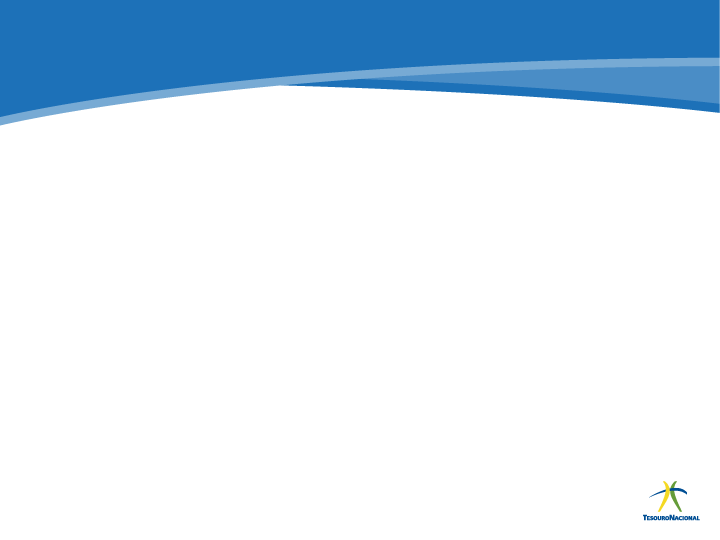 Obrigado!
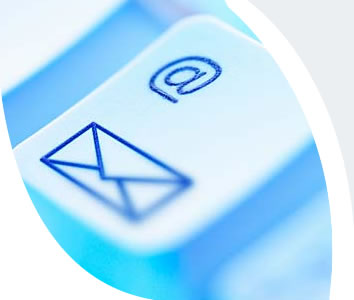 Joaquim Vieira Ferreira Levy
Ministro de Estado da Fazenda

Tarcísio José Massote de Godoy
Secretário Executivo

Marcelo Barbosa SaintiveSecretário do Tesouro Nacional

Gilvan da Silva Dantas Subsecretário de Contabilidade Pública

Leonardo Silveira do Nascimento
Coordenador-Geral de Normas de Contabilidade Aplicadas à Federação

Bruno Ramos Mangualde
Gerente de Normas e Procedimentos Contábeis

Alison de Oliveira Barcelos
Ana Karolina de Almeida Dias
Diego Rodrigues Boente
Fernanda Silva Nicoli
Gabriela Leopoldina Abreu
Equipe Técnica
www.stn.fazenda.gov.br
cconf.df.stn@fazenda.gov.br
Twitter: @_tesouro

Acesse o Fórum da Contabilidade: 
www.tesouro.gov.br/forum

Acesse o Siconfi: 
www.siconfi.tesouro.gov.br